Climate Change Curriculum Project
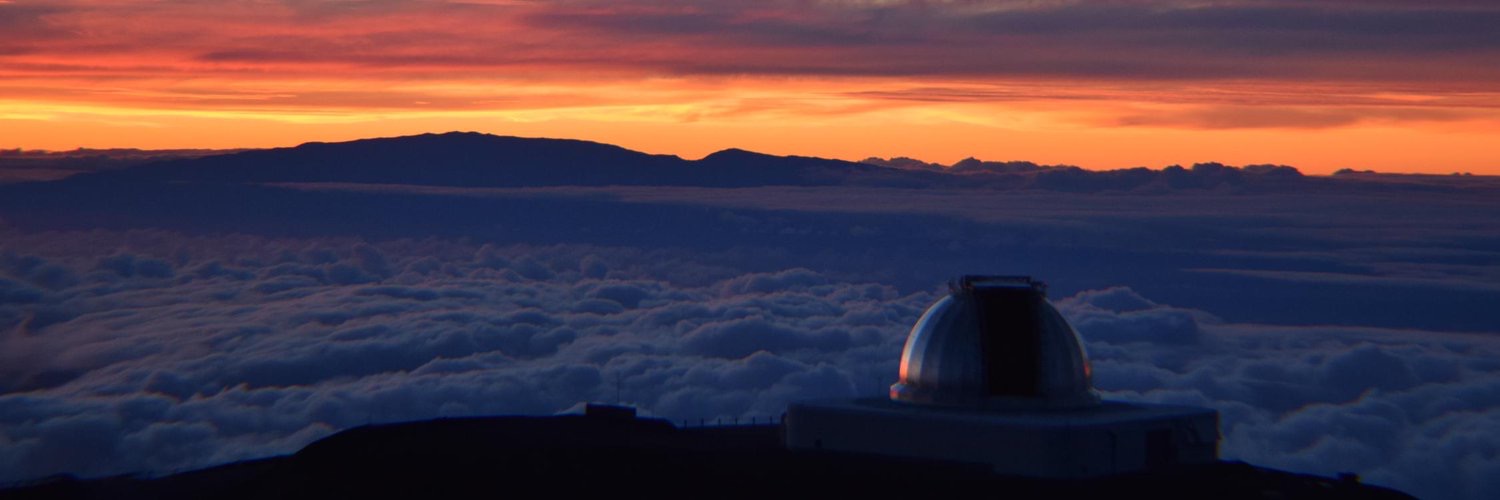 Timothy Gay – Boston Latin School
Anna Jacobs – Emmanuel College
Adnan Malek – Boston Student Advisory Coucil
Nickoliss Twohads – BSAC & Urban Science Academy
Climate Change and Education
In your role in BPS, how have you connected with climate change?  
In what ways could you incorporate climate change into your course?
When did you first learn about climate change?
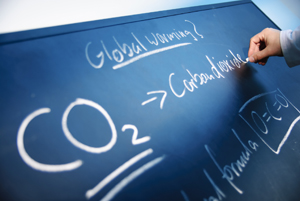 Climate Change
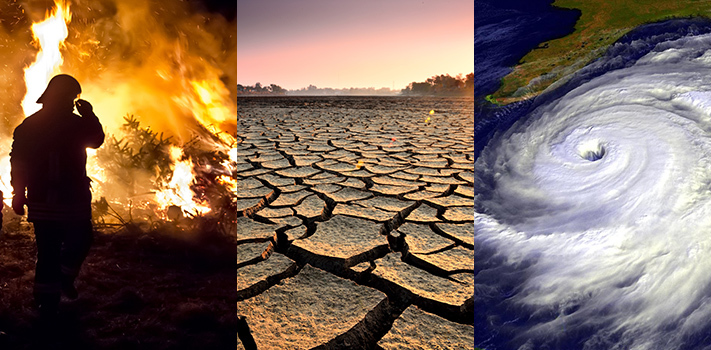 www.climatecurriculum.com
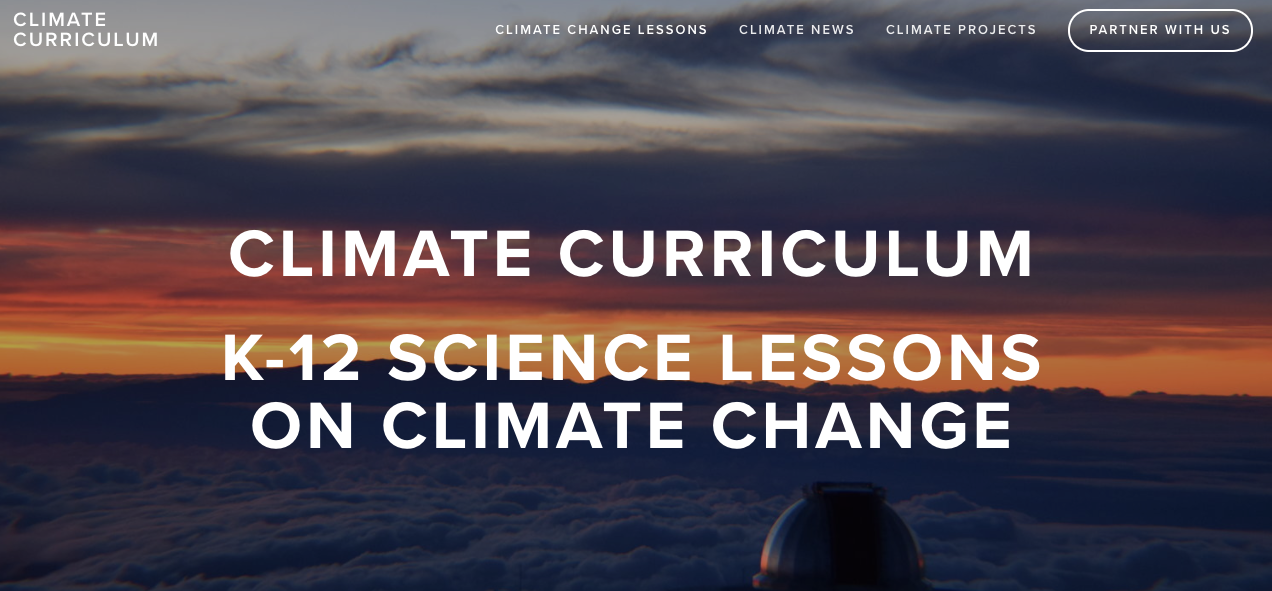 New York Times Critique
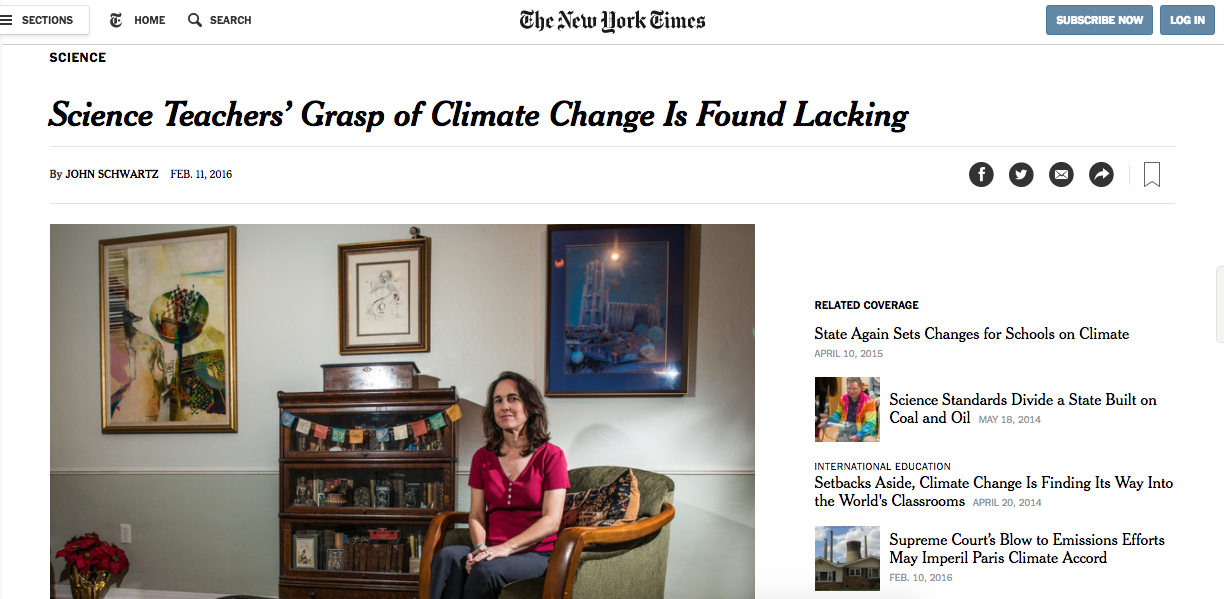 NYT Critique
Most science teachers in the United States spend some time on climate change in their courses, but their insufficient grasp of the science as well as political factors “may hinder effective teaching,” according to a nationwide survey of the profession.
Over 40% of teachers instruct that climate change is natural.
Only 4% of teachers were asked to teach it.
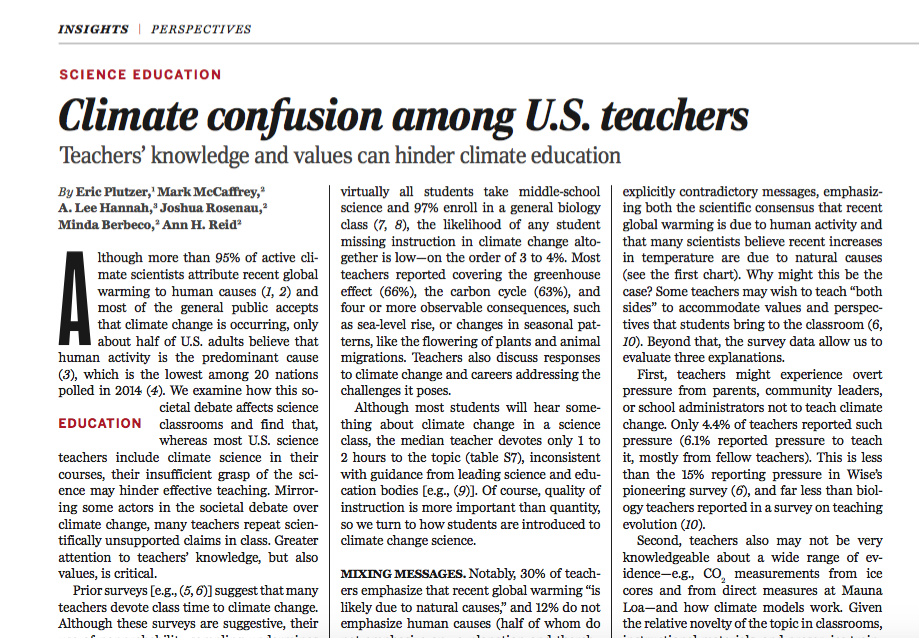 Teacher Understanding of Climate Change Scientific Consensus
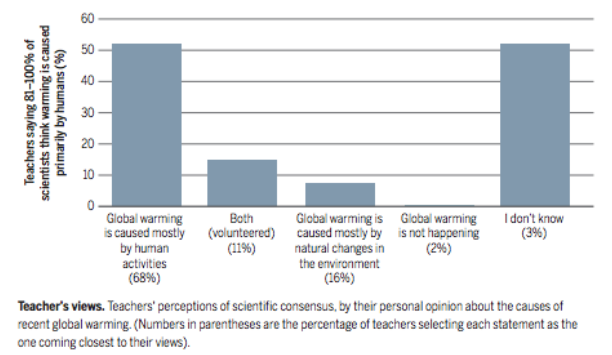 Recommendations
“Continued development and dissemination of teacher-tested, standards aligned education materials that document the basis for the scientific consensus about human caused climate change would also be valuable.  High quality, vetted, and up to date online instructional resources provide examples for teachers and science communicators.”
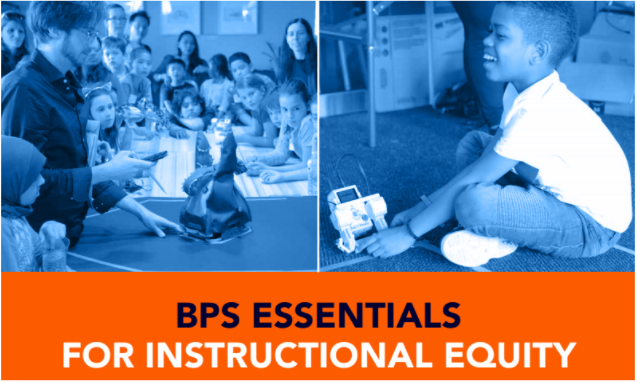 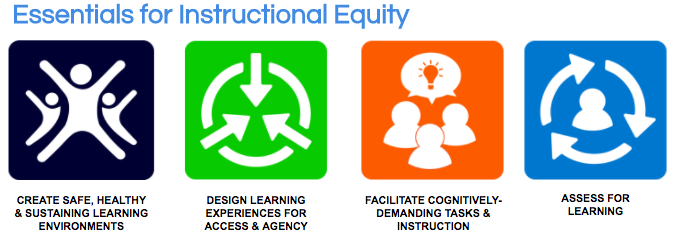 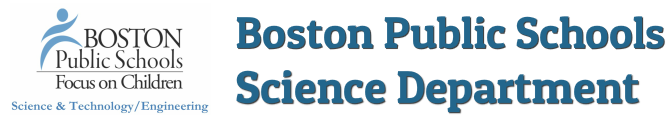 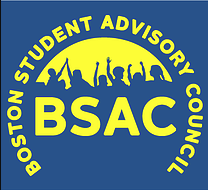 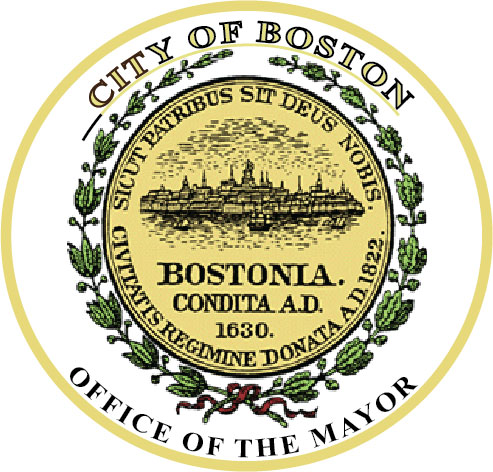 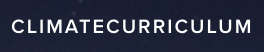 BSAC @ People’s Climate March and Climate Change Workshops
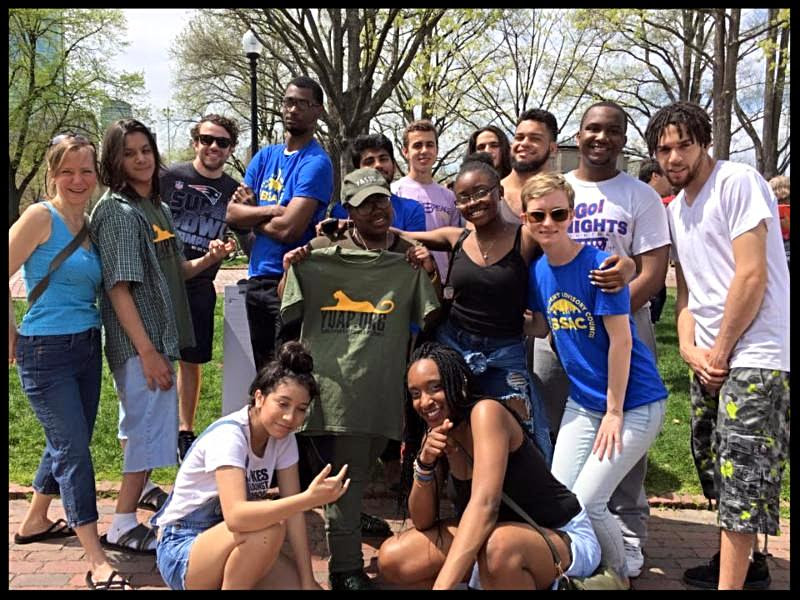 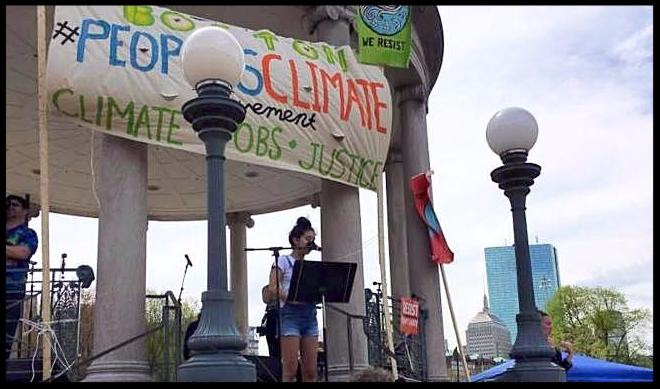 Focus Question…
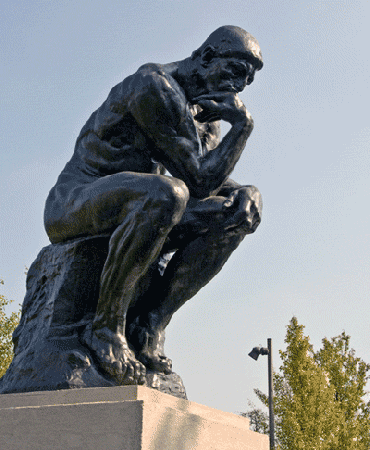 How can you incorporate climate change into your role within BPS?
STEM
History/classics
English
ELL
Art/Music
Health Education
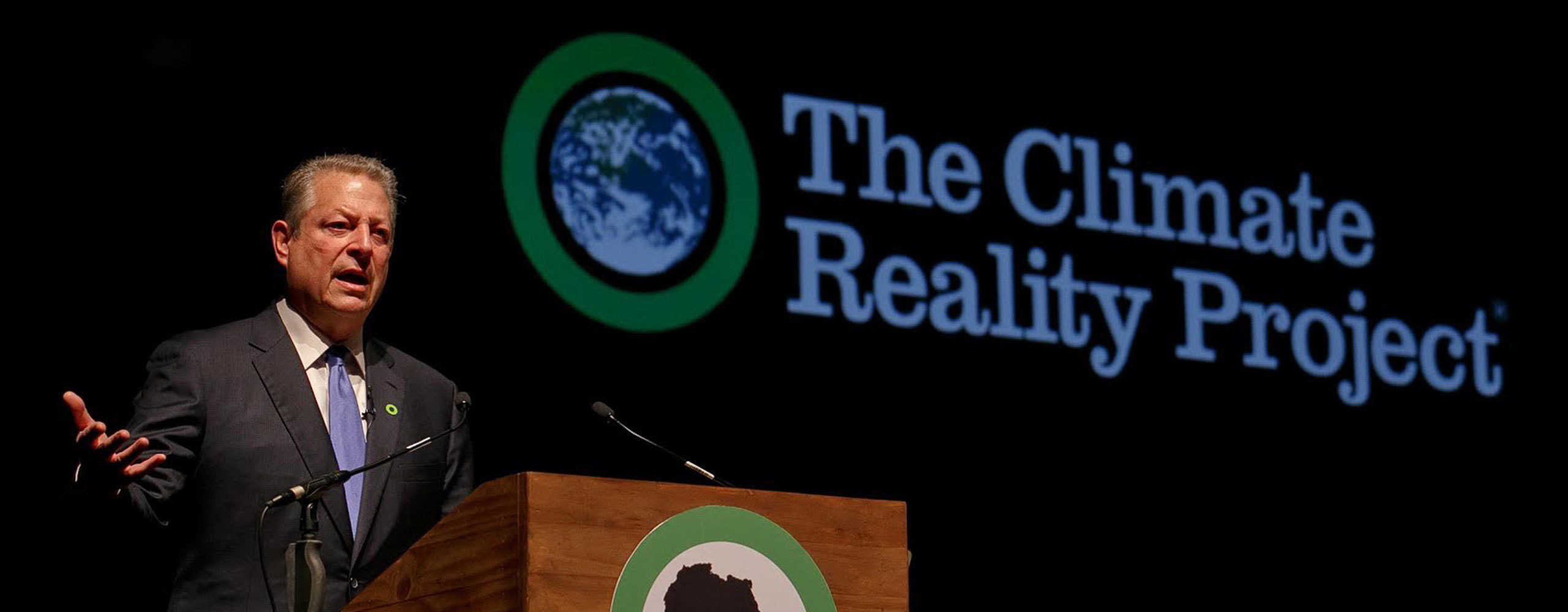 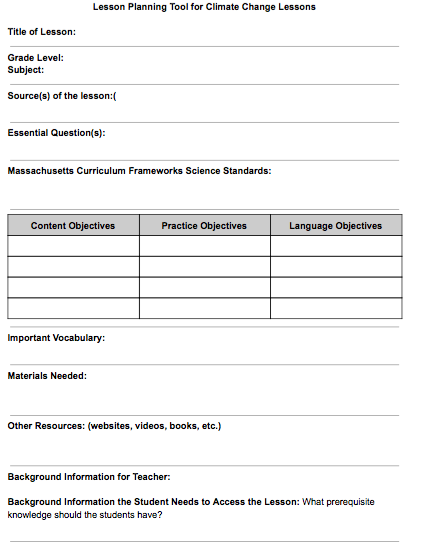 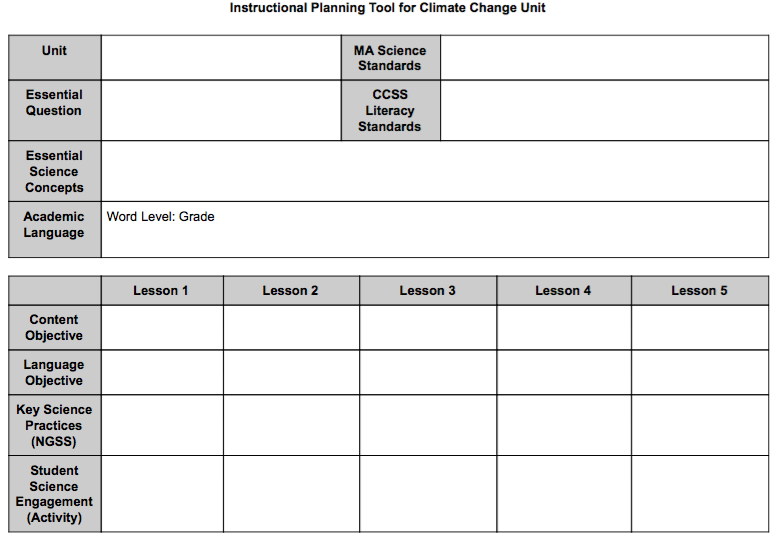 Climate Change Workshop
Brainstorm ideas
Speak with Climate Curriculum staff
Plan and design units and lessons for your course on climate change
Utilize curriculum and provide feedback on lessons
Mentor clubs, become an activist